СИСТЕМА ОБУЧЕНИЯ И ВОСПИТАНИЯ
на основе программы духовно- нравственного образования «Самопознания» в условиях дистанционного обучения
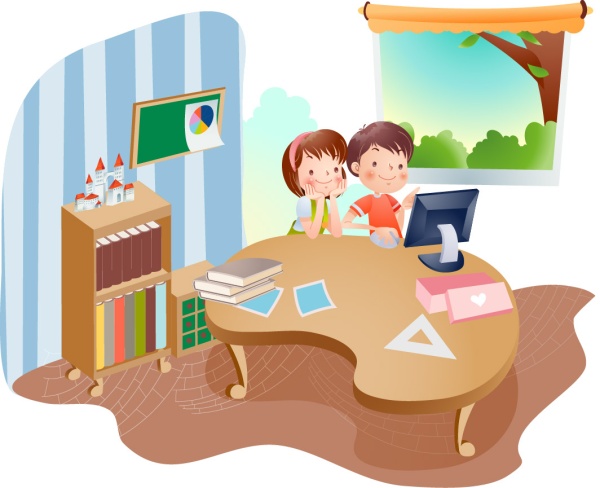 ДИСТАНЦИОННОЕ ОБУЧЕНИЕ
это организация учебно-воспитательного процесса, базирующаяся на принципе самостоятельного обучения с использованием современных информационных и телекоммуникационных технологий,  которые позволяют быстро и гибко координировать деятельность обучаемого.
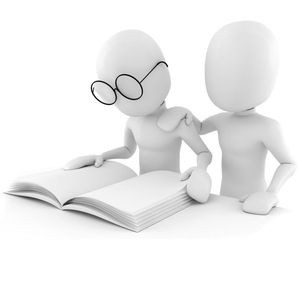 технология развития индивидуальности личности (РИЛ)
- Линия «Узнай себя» - самопознание, интерес к своему «Я», своим возможностям, способностям, особенностям личности, результатам своей деятельности
- Линия «Выбирай себя» - самоопределение, выбор позиций, своим возможностям, способностям, особенностям личности, результатам своей деятельности 
- Линия «Проявляй себя» - самореализация как реализация своего творческого, личностного потенциала
- Линия «Твори совместно» - совместное развитие с другими людьми в развитии себя через развитие другого
-Линия «Меняй себя ради себя» - саморазвитие, целенаправленное изменение себя как субъекта учения и воспитания ради собственного самосовершенствования, личностной саморегуляции своего психологического развития, притязаний и самооценки
Онлайн обучение (Skype, Zoom и др.)
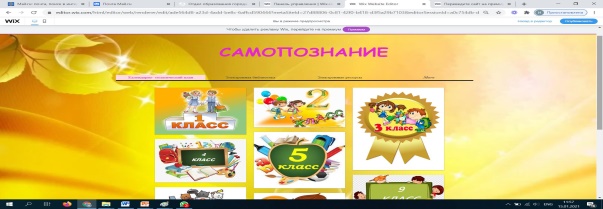 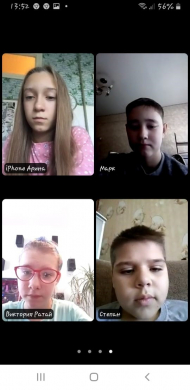